บทที่ 4การวิเคราะห์การใช้สินทรัพย์และเงินทุนในการดำเนินงาน
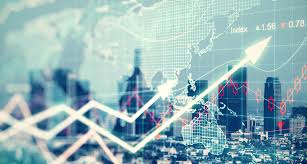 Leverage
กระบวนการใช้สินทรัพย์และเงินทุน เพื่อเพิ่มผลกำไร ซึ่งก่อให้เกิดต้นทุนทุนคงที่ (Fixed Cost) โดยการวิเคราะห์ Leverage ก็เพื่อศึกษาว่าจะต้องทำอย่างไร เพื่อให้กิจการได้รับผลตอบแทนคุ้มกับต้นทุนคงที่ ที่เกิดจากการจัดหาเงินทุน และการจัดสรรเงินทุน เพื่อให้กิจการสามารถที่จะดำรงอยู่ได้
Operating Leverage
กระบวนการใช้สินทรัพย์ เพื่อเพิ่มผลกำไร ก่อให้เกิดต้นทุน 2 ประเภท คือ ต้นทุนคงที่ และต้นทุนผันแปร ซึ่งธุรกิจต้องศึกษา เมื่อใดจึงจะสามารถมีรายได้เพียงพอคุ้มกับต้นทุนทั้ง 2  ประเภท เรียกว่า Operating Leverage
[Speaker Notes: Consider talking about:
Accounting and accountancy]
Financial Leverage
กระบวนการใช้เงินทุน เพื่อเพิ่มผลกำไร ก่อให้เกิดค่าใช้จ่าย 2 ประเภท คือ ค่าใช้จ่ายคงที่ และค่าใช้จ่ายผันแปร ซึ่งธุรกิจต้องศึกษาหาทางเลือกในการหาเงินทุน  ที่ทำให้รายได้เพียงพอกับค่าใช้จ่ายเหล่านั้น และทำให้ผู้ถือหุ้น ได้รับผลตอบแทนสูงสุด เรียกกระบวนการนี้ว่า Financial Leverage
[Speaker Notes: Consider talking about:
Financial accounting
Management accounting
Auditing
Accounting information systems
Tax accounting
Forensic accounting]
งบกำไรขาดทุน
ขาย
หัก ต้นทุนขาย
กำไรขั้นต้น
หัก ค่าใช้จ่ายในการขาย บริหาร อื่นๆ
กำไรสุทธิก่อนหักดอกเบี้ยและภาษี
หัก ดอกเบี้ยจ่าย
กำไรก่อนหักภาษี
หัก ภาษีจ่าย
กำไรสุทธิหลังหักภาษี
หัก เงินปันผลหุ้นบุริมสิทธิ
กำไรสุทธิ
Operating Leverage
Financial Leverage
[Speaker Notes: Consider talking about:
Professional bodies
Accounting firms
Standard-setters]
Operating Leverage
ต้นทุนผันแปร
    ค่าใช้จ่ายต่างๆ ที่เกิดจากการผลิต ค่าใช้จ่ายในการบริหารและการขาย  และค่าใช้จ่ายอื่นๆ ที่มีจำนวนผันแปรไปตามหน่วยที่ผลิตและขาย เช่น ค่าวัตถุดิบ ค่าจ้างแรงงานรายชิ้น ค่าใช้จ่ายในการบริหารผันแปร เช่น ค่าวัสดุสำนักงาน ค่าน้ำ ค่าไฟ
ต้นทุนคงที่ 
    ค่าใช้จ่ายต่างๆ ที่เกิดจากการผลิต ค่าใช้จ่ายในการบริหารและการขาย และค่าใช้จ่ายอื่นๆ ที่มีจำนวนคงที่ ไม่ว่าจะมีการเปลี่ยนแปลงหน่วยการผลิต เช่น เงินเดือนพนักงาน ค่าเช่าอาคาร ค่าใช้จ่ายในการบริหารคงที่ ฯลฯ
[Speaker Notes: Consider talking about:
Accounting and accountancy]
การคำนวณหากำไรต่อหุ้นสามัญ (EPS)
รายได้ต่อหุ้นสามัญ = กำไรส่วนของผู้ถือหุ้นสามัญ 
                                           จำนวนหุ้นสามัญ 




ในการคำนวณหา EPS ของแต่ละทางเลือก แล้วเลือกว่าจะตัดสินใจหาเงินทุนจากแหล่งใด 
จะต้องเริ่มคำนวณจากกำไรก่อนหักดอกเบี้ยและภาษี (EBIT) ก่อน
[Speaker Notes: Consider talking about:
Accounting degrees
Professional qualifications]
จุดคุ้มทุน (Break even point)
จุดคุ้มทุน	=	X		=  FC
		                        P -  V 
P ราคาขายต่อหน่วย
X จำนวนหน่วยที่ผลิตและขาย
FC ต้นทุนคงที่
V ต้นทุนผันแปรต่อหน่วย
แบบฝึกหัด
1.  บริษัท ฟ้าคราม จำกัด ขายสินค้าได้ 8,000 หน่วย ในราคาหน่วยละ 200 บาท ซึ่งทาให้ต้นทุนคงที่ต่อหน่วย เป็น 40 บาท ปีนี้บริษัทมี Contribution Margin เท่ากับ 640,000 บาท 
1.1 ต้นทุนคงที่ต่อปีคือกี่บาท1.2 ต้นทุนผันแปรทั้งสิ้นเท่ากับกี่บาท1.3 กาไรของบริษัทฟ้าคราม เป็นเท่าใด1.4 บริษัทจะต้องขายสินค้ากี่หน่วยถึงจะคุ้มทุน
เฉลย
ต้นทุนคงที่ 	=	สินค้า (หน่วย) x ต้นทุนคงที่
				=  	8,000 x 40
				=  	320,000 บาท

ต้นทุนผันแปร  	=	640,000 / 8,000 หน่วย
					=	80 บาท / หน่วย
เฉลย
ต้นทุนคงที่		=  	40 บาท/หน่วย
ต้นทุนผันแปร		=	80 บาท/หน่วย
ราคาขาย			=	200 บาท/หน่วย
กำไรขั้นต้น		= 	200-80		=  120 บาท / หน่วย	(120 x 8,000 = 960,000 บาท)
คุ้มทุน			=	X	=  FC
		                                    P -  V 
	จากการขาย 1 หน่วย ได้กำไรมา 120 บาท กิจการต้องขายสินค้ากี่หน่วยถึงจะได้พอดีมาจ่ายต้นทุนคงที่ (Fixed Cost) ที่มีอยู่ 320,000 บาท 	=  320,000/120	= 2,667 หน่วย
แบบทดสอบ
ข้อที่  1 บริษัท โกเมน ขายสินค้าหน่วยละ 500 บาท มีต้นทนุคงที่เฉลยี่ปีละ 1,200,000บาท ต้นทุนผันแปรหน่วยละ 400 บาท กิจการจะต้องขายสินค้ากี่หน่วย ถึงจะพอดีจ่าย ต้นทุนคงที่ (Fixed cost)
ข้อที่ 2 กิจการมีต้นทุนคงที่  1,000,000 บาท  ต้องการให้ได้กำไร  200,000 บาท   จะต้องขายเพิ่ม   1  หน่วย  จะได้กำไร 200  บาท  กิจการจะต้องขายกี่หน่วย  จึงจะได้  1,200,000 บาท   
ข้อที่ 3 กิจการได้มีการปรับราคาขายเป็น  600 บาท (ราคาเดิม  500 บาท) ต้นทุนผันแปร เท่ากับ 400 บาท  การขายแต่ละหน่วยจะก่อให้เกิดกำไรส่วนเกินจากต้นทุนผันแปร  (600-400 = 200)  ดังนั้น กิจการจะต้องขายกี่หน่วย ถึงจะคุ้มทุนต้นทุนคงที่  1,000,000 บาท
แบบทดสอบ
ข้อที่ 4 จากข้อที่ 3  ต้นทุนคงที่คงเหลือ 500,000 บาท  ภายใต้ราคาขายต่อหน่วยและต้นทุนผันแปรได้ต่อหน่วยเท่าเดิม  ดังนั้น  กิจการถ้าผลิตและขายน้อยลงจะต้องขายกี่หน่วย ถึงจะคุ้มทุนต้นทุนคงที่ 
ข้อที่ 5. กิจการมีสินค้ารายขายต่อหน่วย 500 บาท ต้นทุนผันแปรลดลงจาก 500 บาท เป็น  250 บาท  ดังนั้น กิจการจะต้องขายกี่หน่วย ถึงจะคุ้มทุนต้นทุนคงที่  1,000,000 บาท
เฉลย แบบทดสอบ ข้อที่ 1
ข้อที่  1 บริษัท โกเมน ขายสินค้าหน่วยละ 500 บาท มีต้นทนุคงที่เฉลยี่ปีละ 1,200,000บาท ต้นทุนผันแปรหน่วยละ 400 บาท กิจการจะต้องขายสินค้ากี่หน่วย ถึงจะพอดีจ่าย ต้นทุนคงที่ (Fixed cost)
สูตรการคำนวณ จุดคุ้มทุน   X      		=  FC
		                                              	   P -  V 
	             				 X			= 1,200,000
      										    500-400              = 12,000 หน่วย
 ขาย 500 – ตท.ผันแปร 400 	= กำไรขั้นต้น 100 บาทต่อหน่วย  =    1,200,000/100 = 12,000 หน่วย
เฉลย
ข้อที่ 2 กิจการมีต้นทุนคงที่ 1,000,000 บาท ต้องการให้ได้กำไร  200,000 บาท จะต้องขายเพิ่ม 1 หน่วย จะได้กำไร 200  บาท  กิจการจะต้องขายกี่หน่วย จึงจะได้  1,200,000 บาท   
X 	=  1,200,000 / 200  =  6,000 หน่วย
เฉลย
ข้อที่ 3 กิจการได้มีการปรับราคาขายเป็น  600 บาท (ราคาเดิม  500 บาท) ต้นทุนผันแปร เท่ากับ 400 บาท  การขายแต่ละหน่วยจะก่อให้เกิดกำไรส่วนเกินจากต้นทุนผันแปร  (600-400 = 200)  ดังนั้น กิจการจะต้องขายกี่หน่วย ถึงจะคุ้มทุนต้นทุนคงที่  1,000,000 บาท
X	= 1,000,000 / 200 = 5,000 หน่วย
เฉลย
ข้อที่ 4 จากข้อที่ 3  ต้นทุนคงที่คงเหลือ 500,000 บาท  ภายใต้ราคาขายต่อหน่วยและต้นทุนผันแปรได้ต่อหน่วยเท่าเดิม  ดังนั้น  กิจการถ้าผลิตและขายน้อยลงจะต้องขายกี่หน่วย ถึงจะคุ้มทุนต้นทุนคงที่ 
X  =  FC/ P-V
จำนวนหน่วยที่ผลิตและขาย   	=  ต้นทุนคงที่รวม / ราคาขายต่อหน่วย – ต้นทุนผันแปรต่อหน่วย
						=  500,000 / 500-400  = 5,000 หน่วย
เฉลย
ข้อที่ 5 กิจการมีสินค้ารายขายต่อหน่วย 500 บาท ต้นทุนผันแปรลดลงจาก 500 บาท เป็น  250 บาท  ดังนั้น กิจการจะต้องขายกี่หน่วย ถึงจะคุ้มทุนต้นทุนคงที่  1,000,000 บาท
X  =  FC/ P-V
จำนวนหน่วยที่ผลิตและขาย   =  ต้นทุนคงที่รวม / ราคาขายต่อหน่วย – ต้นทุนผันแปรต่อหน่วย
=  1,000,000 / 500-250  = 4,000 หน่วย
แบบทดสอบ (เก็บคะแนน)
บริษัท เอ จำกัด ขายสินค้าได้ 10,000 หน่วย ในราคาหน่วยละ 300 บาท ซึ่งทำให้ต้นทุนคงที่ ต่อหน่วย 60 บาท และบริษัทมีกำไรส่วนเกิน 1,300,000 บาท
      ต้องการทราบว่า
      1.1. ราคาขายต่อหน่วย กี่บาท			1.5. บริษัทจะขายสินค้ากี่หน่วย จึงจะคุ้มทุน
      1.2. ต้นทุนผันแปรต่อหน่วยกี่บาท		1.6. กำไรของบริษัทกี่บาท
      1.3. กำไรส่วนเกินต่อหน่วย (P-VC) 		1.7. ถ้าต้องการกำไรก่อนภาษี 80,000 บาท บริษัทจะต้องขายสินค้ากี่หน่วย
      1.4. ต้นทุนคงที่ กี่บาท				1.8. ถ้าบริษัทขายสินค้าได้ 12,000 หน่วย จะมีกำไรหรือขาดทุนกี่บาท
     									1.9. ถ้าบริษัทขายสินค้า 2,000 หน่วย จะมีกำไรส่วนเกินจากการขายสินค้ากี่บาท